Unit 4:My neighbourhood
Lesson 7:
Looking back
Objecttives
Review the vocabulary and grammar of Unit 4
VOCABULARY
Places in a neighbourhood:
bank, temple, hotel, gas station, hair salon, library, police station, hospital, movie theater, park, zoo, square, art gallery, airport, school, café, etc.
PRONUNCIATION
Village, shortage, sit, ship, begin, become, remind, build, guitar.
Sea, easy see, free, she, we, ceiling, receive, believe, relieve
GRAMMAR: Comparative adjectives
1. So sánh hơn với tính từ ngắn
S1 + S-adj + er/ S-adv- er + than + S2 + Axiliary V
S1 + S-adj + er/ S-adv- er + than + O/ N/ Pronoun

Trong đó : S-adj-er: là tính từ được thêm đuôi “er”
                   S-adv-er: là trạng từ được thêm đuôi “er”
                   S1: Chủ ngữ 1 (Đối tượng được so sánh)
                   S2: Chủ ngữ 2 (Đối tượng dùng để so sánh với đối tượng 1)
                   Axiliary V: trợ động từ
                   (object): tân ngữ
                   N (noun): danh từ
                   Pronoun: đại từ
Ví dụ:
- This book is thicker than that one.
- They work harder than I do. = They work harder than me.
GRAMMAR: Comparative adjectives
2. So sánh hơn với tính từ dài
 S1 + more + L-adj/ L-adv + than + S2 + Axiliary V
S1 + more + L-adj/ L-adv + than + O/ N/ Pronoun
Trong đó: 
L-adj: tính từ dài.
L-adv: trạng từ dài.
Ví dụ:
- He is more intelligent than I am = He is more intelligent than me.
- My friend did the test more carefully than I did = My friend did the test more carefully than me.
Lưu ý:  So sánh hơn được nhấn mạnh bằng cách thêm much hoặc far trước hình thức so sánh
Ví dụ: My house is far more expensive than hers.
Ex1: Write the name for each picture.
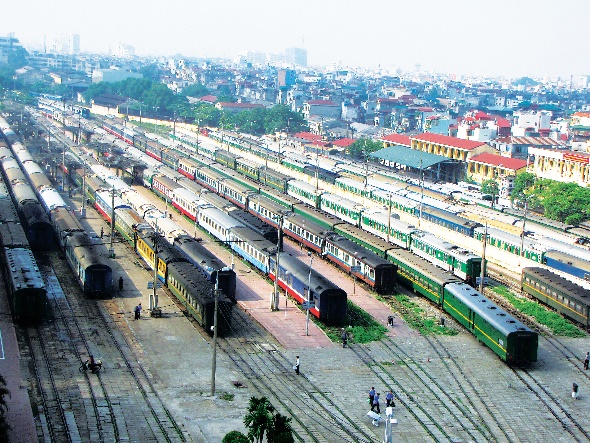 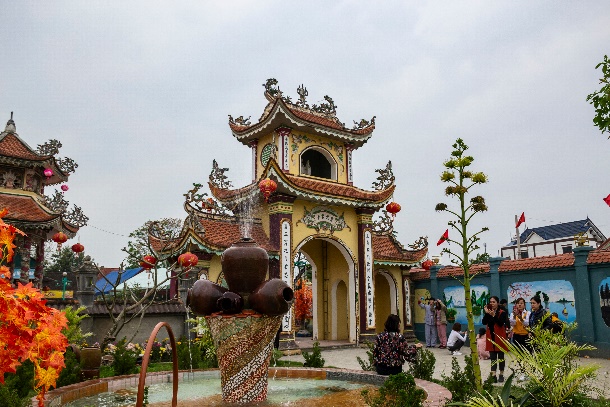 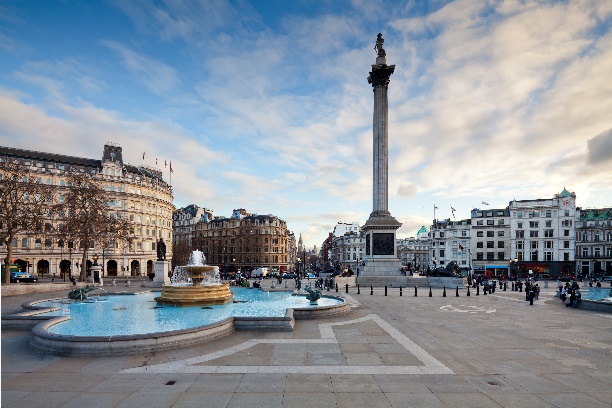 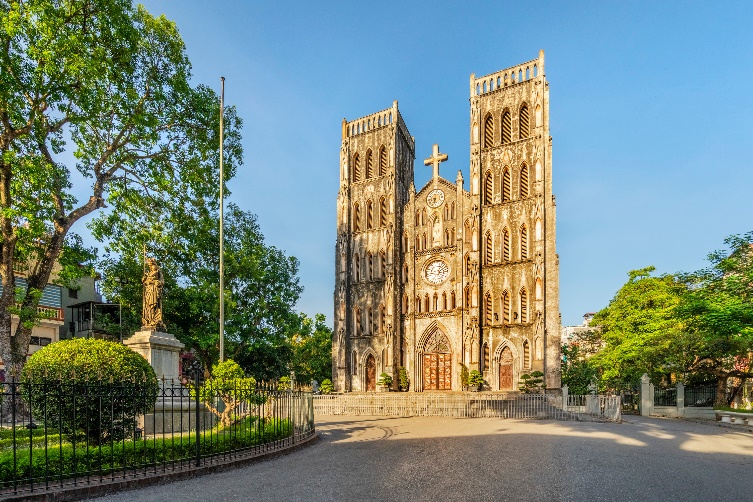 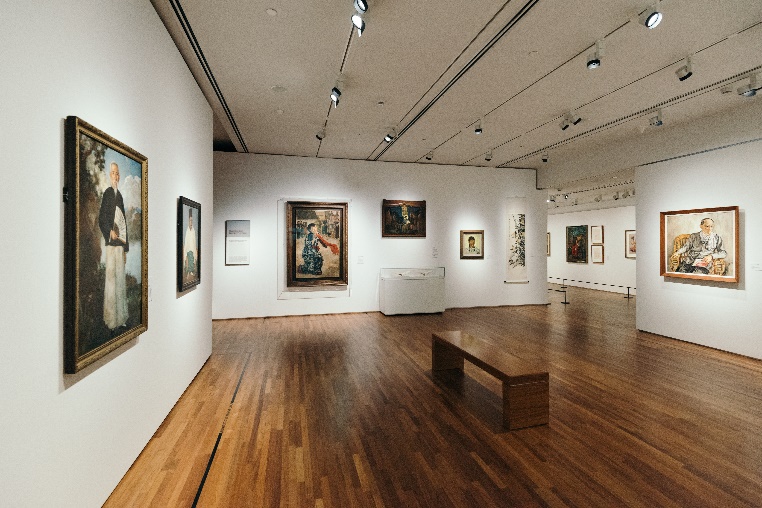 Ex1: Write the name for each picture.
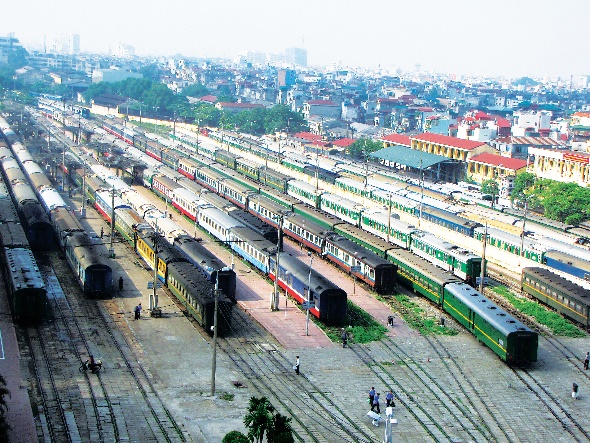 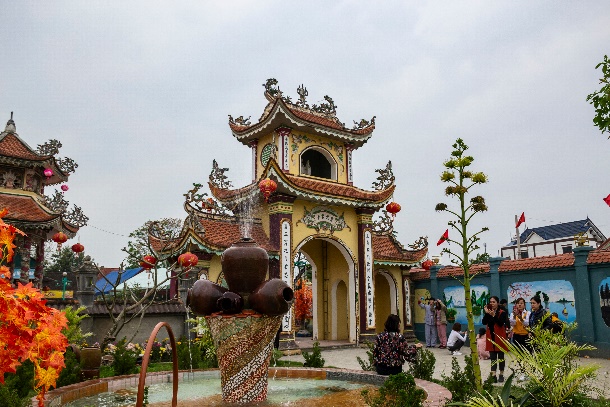 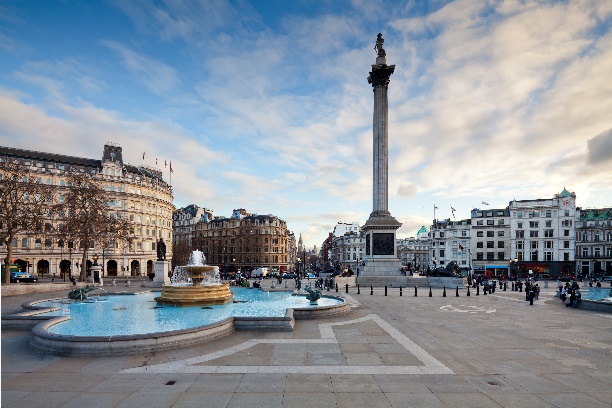 railway station
square
temple
Ex1: Write the name for each picture.
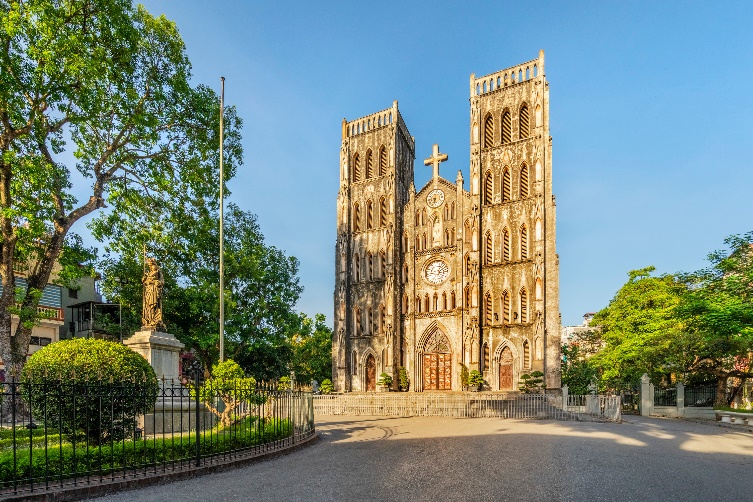 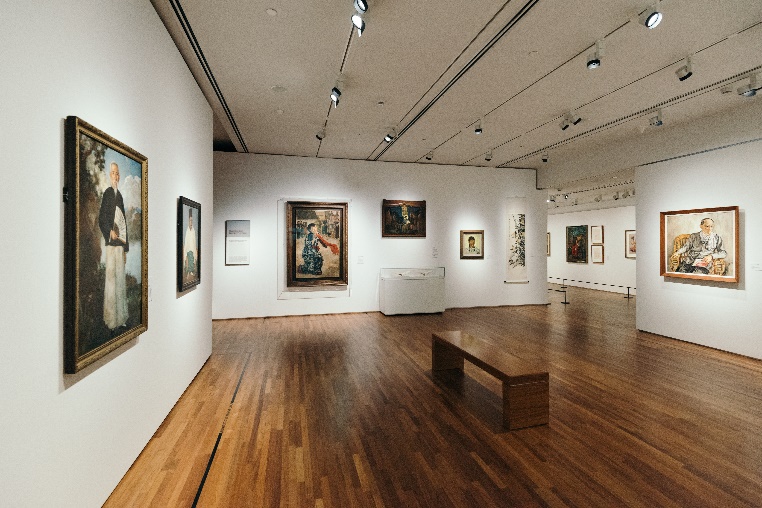 cathedral
art gallery
Ex2: Put the following adjectives in the correct column.
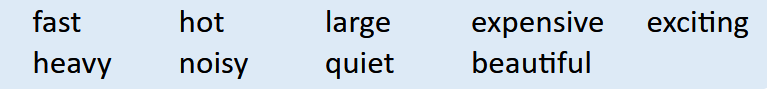 expensive
heavy
fast
noisy
exciting
hot
beautiful
large
quite
Ex3: Now write their comparative forms in the table below.
more beautiful
noisier
more expensive
hotter
more exciting
quieter
heavier
larger
Ex4:Complete the sentences comparing the pictures. Use the comparative forms of the adjectives below.
expensive      noisy      modern      peaceful
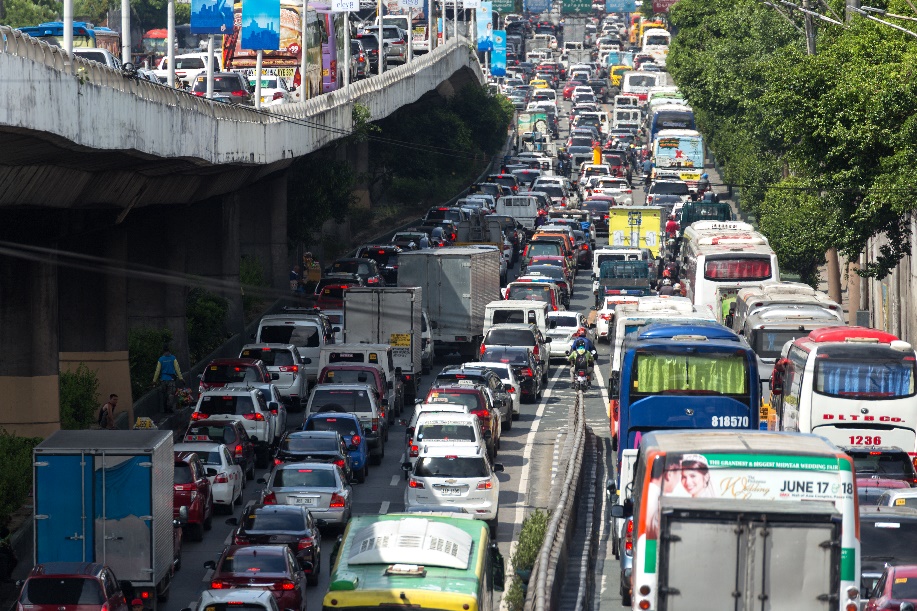 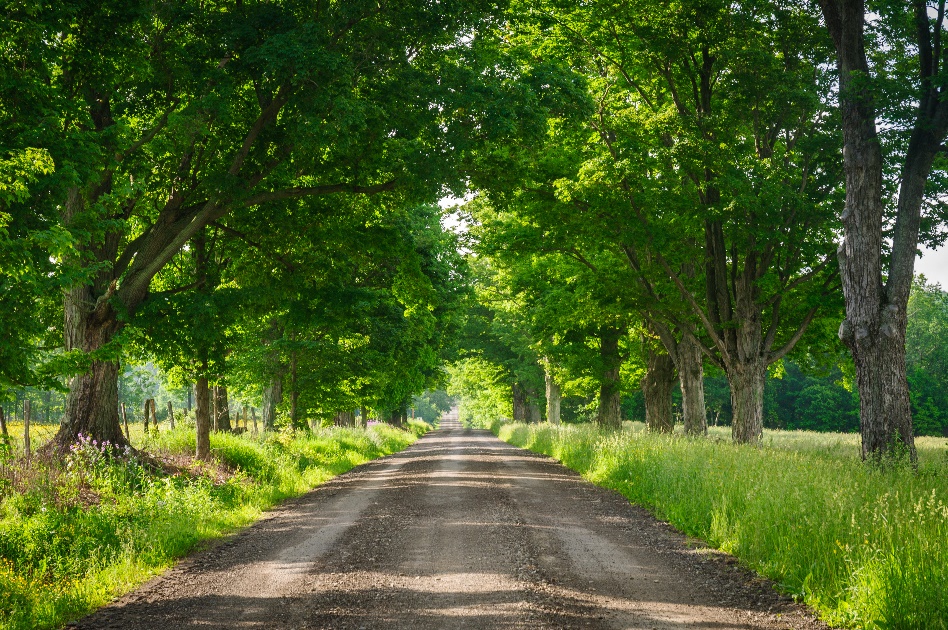 noisier
1. The street is ______________ than that one.
Ex4:Complete the sentences comparing the pictures. Use the comparative forms of the adjectives below.
expensive      noisy      modern      peaceful
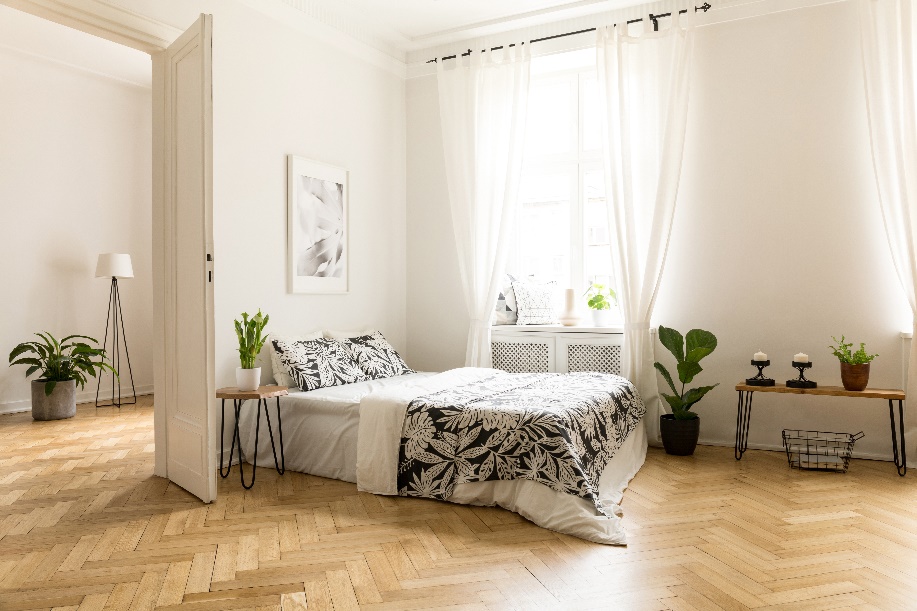 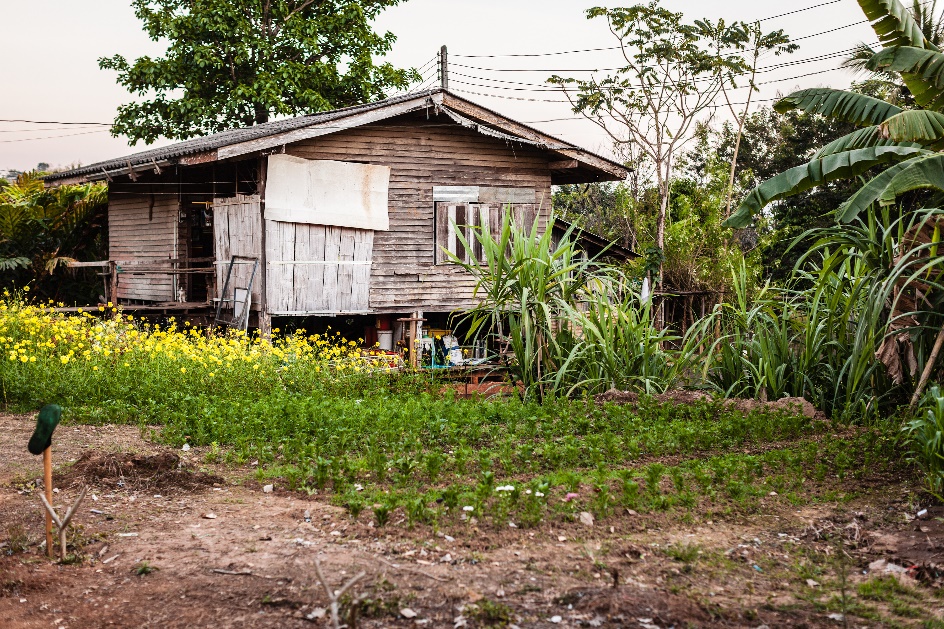 more modern
2. A city house is _______________ than a country house.
Ex4:Complete the sentences comparing the pictures. Use the comparative forms of the adjectives below.
expensive      noisy      modern      peaceful
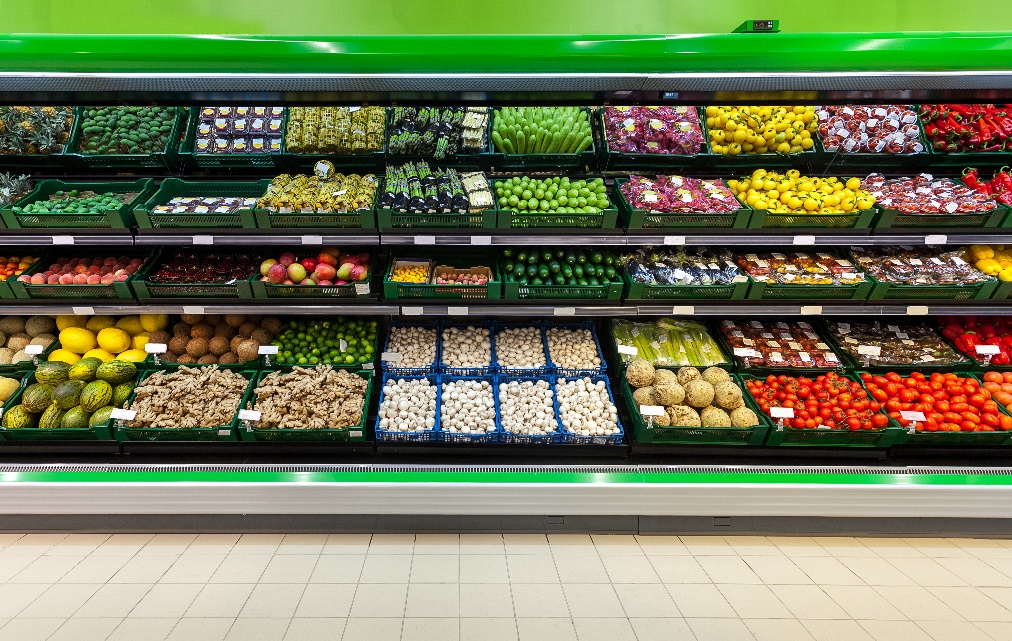 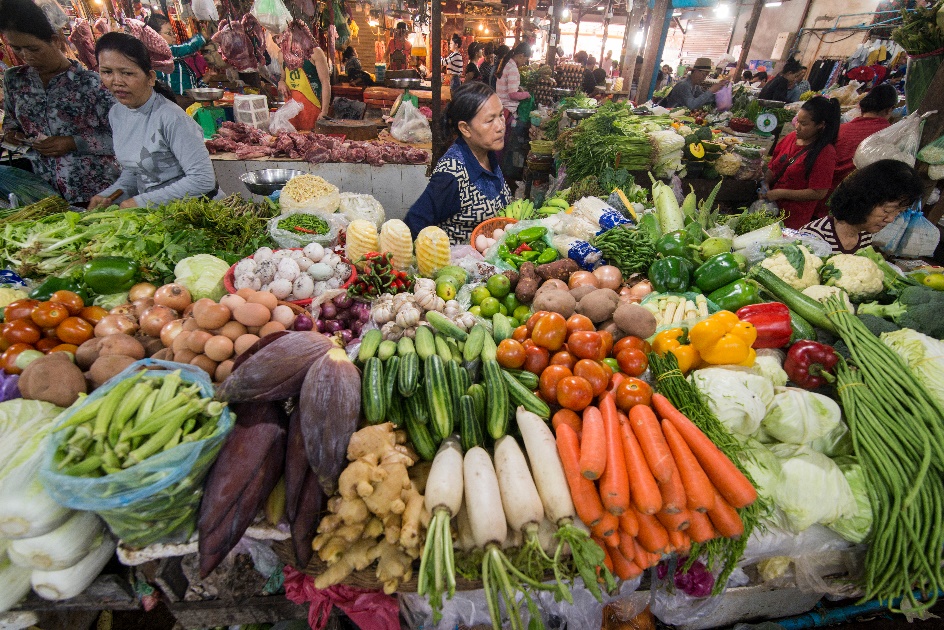 more expensive
3. Things at a corner shop are _______________ than things at a village market.
Ex4:Complete the sentences comparing the pictures. Use the comparative forms of the adjectives below.
expensive      noisy      modern      peaceful
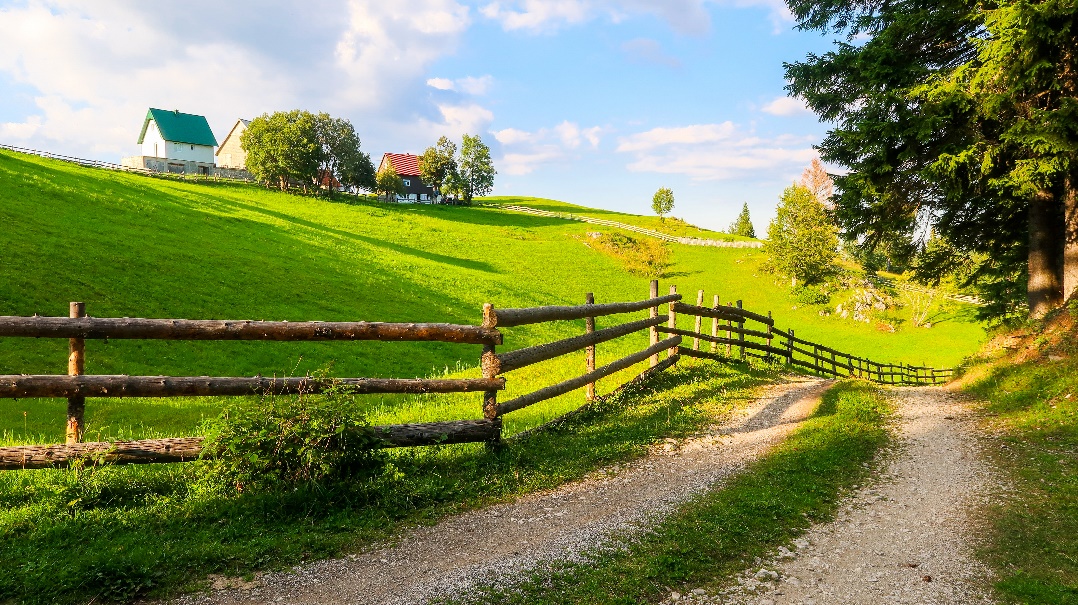 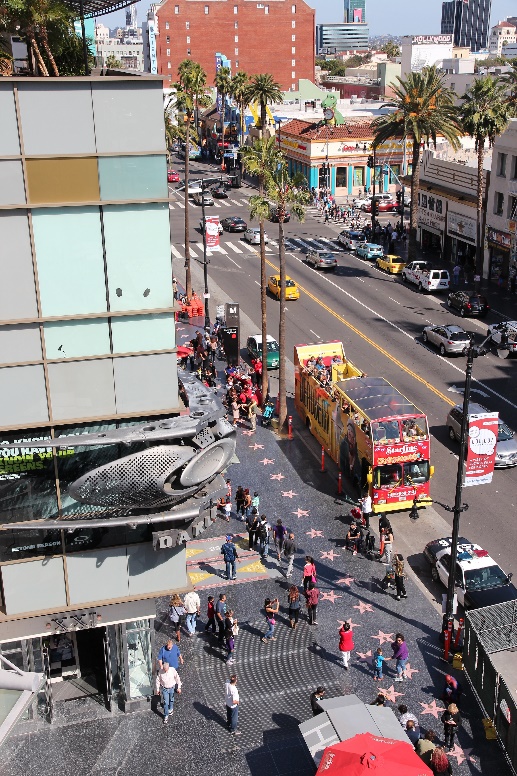 more peaceful
4. Life in the countryside is _______________ than life in the city.
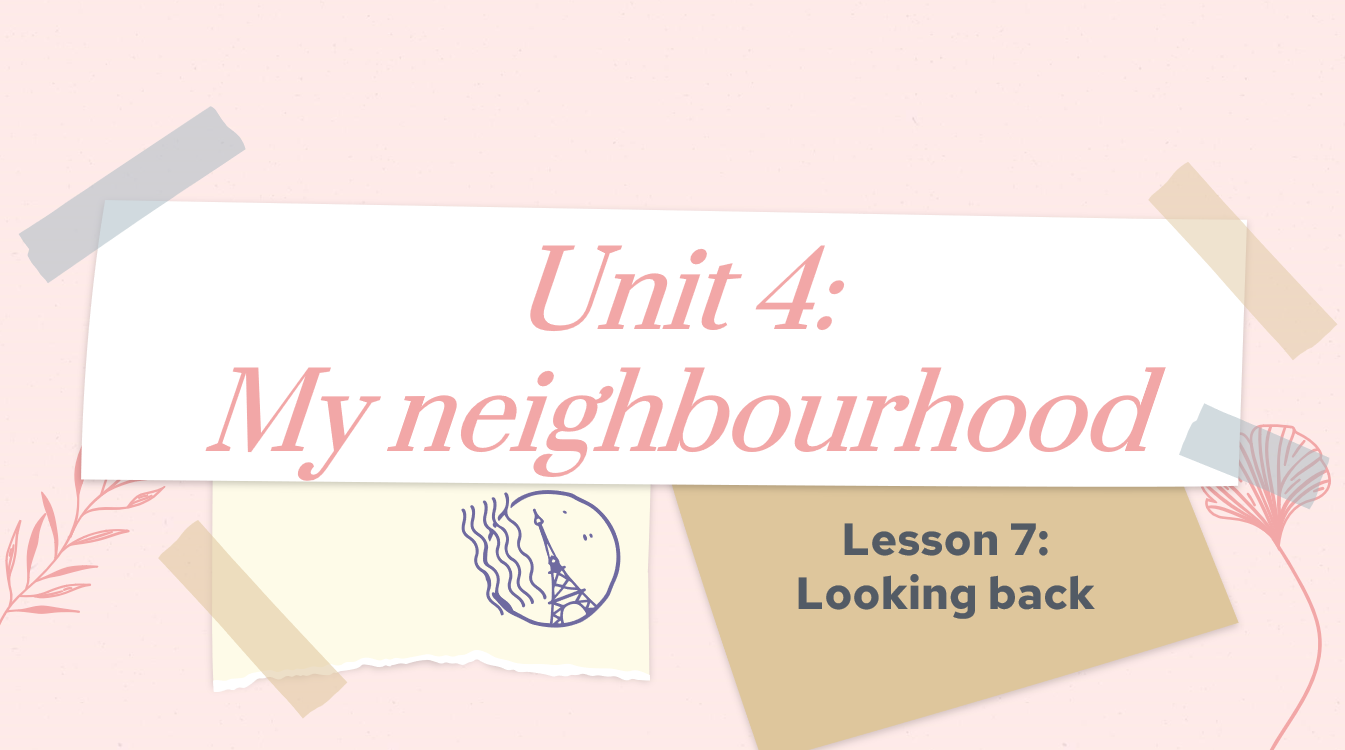 THANK YOU !